Wintercreanamiddag!
Gemaakt door Arwen, Lisa, Benjamin.
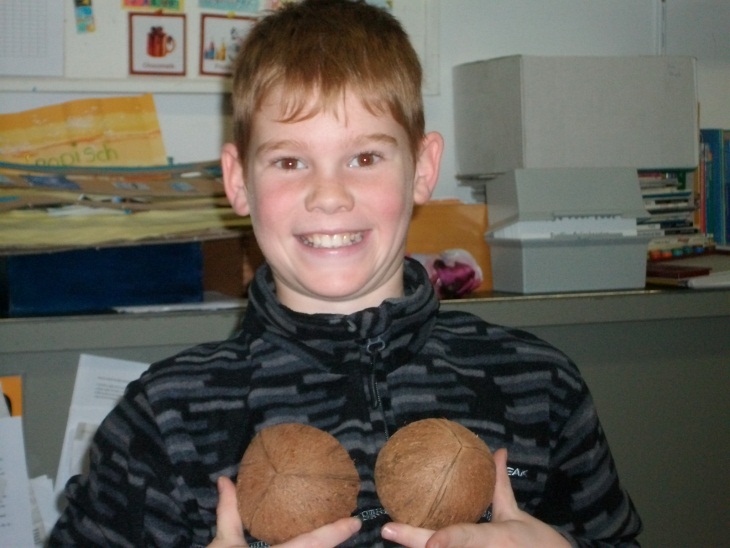 Kijk eens naar mijn mooie glimlach!!!
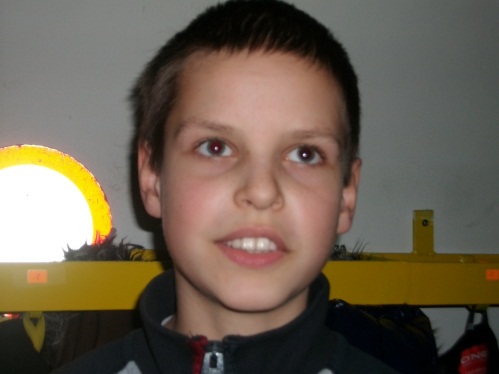 Een interview met Jasper.
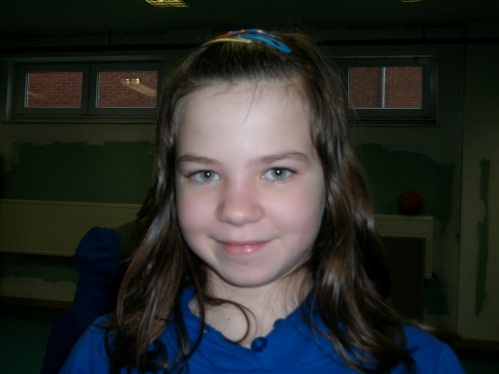 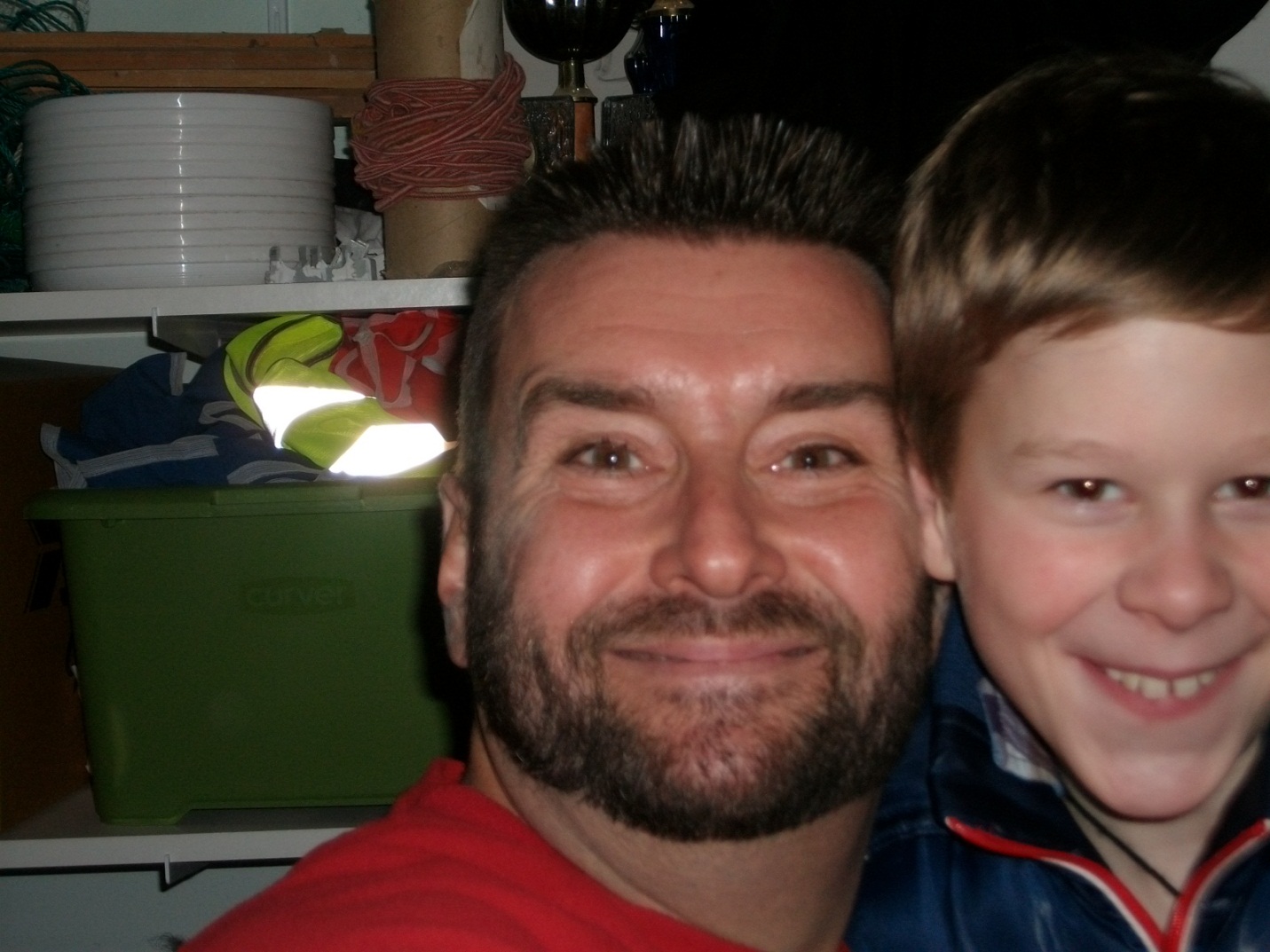 Een mooie foto met meester Gunter
En ook met Liesje.
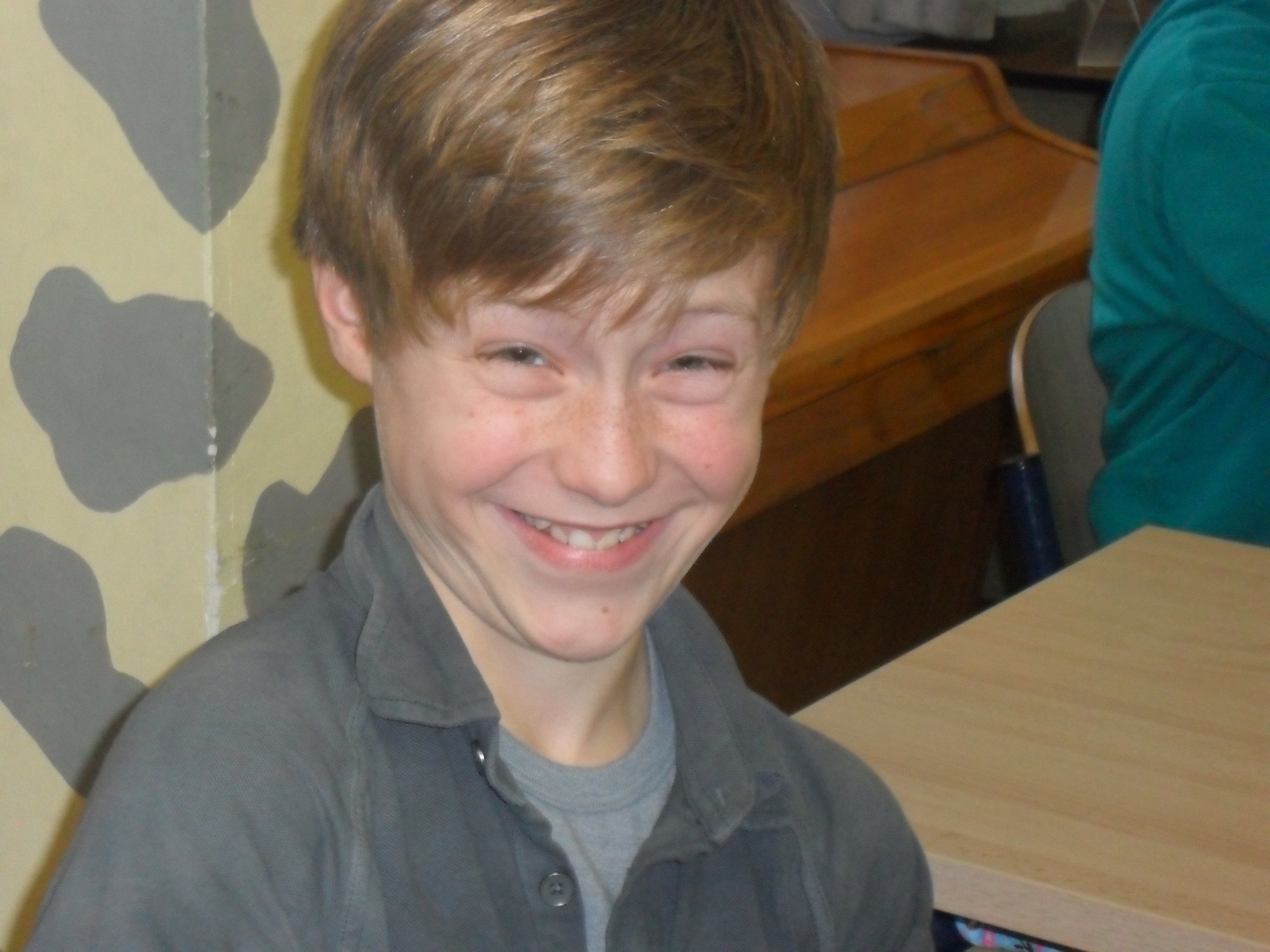 Man, man, man de wintercrea is kei leuk!!!
De activiteiten:

° Beeld!
°Beweging!
°Muziek!
°Media!
°handvaardigheid!
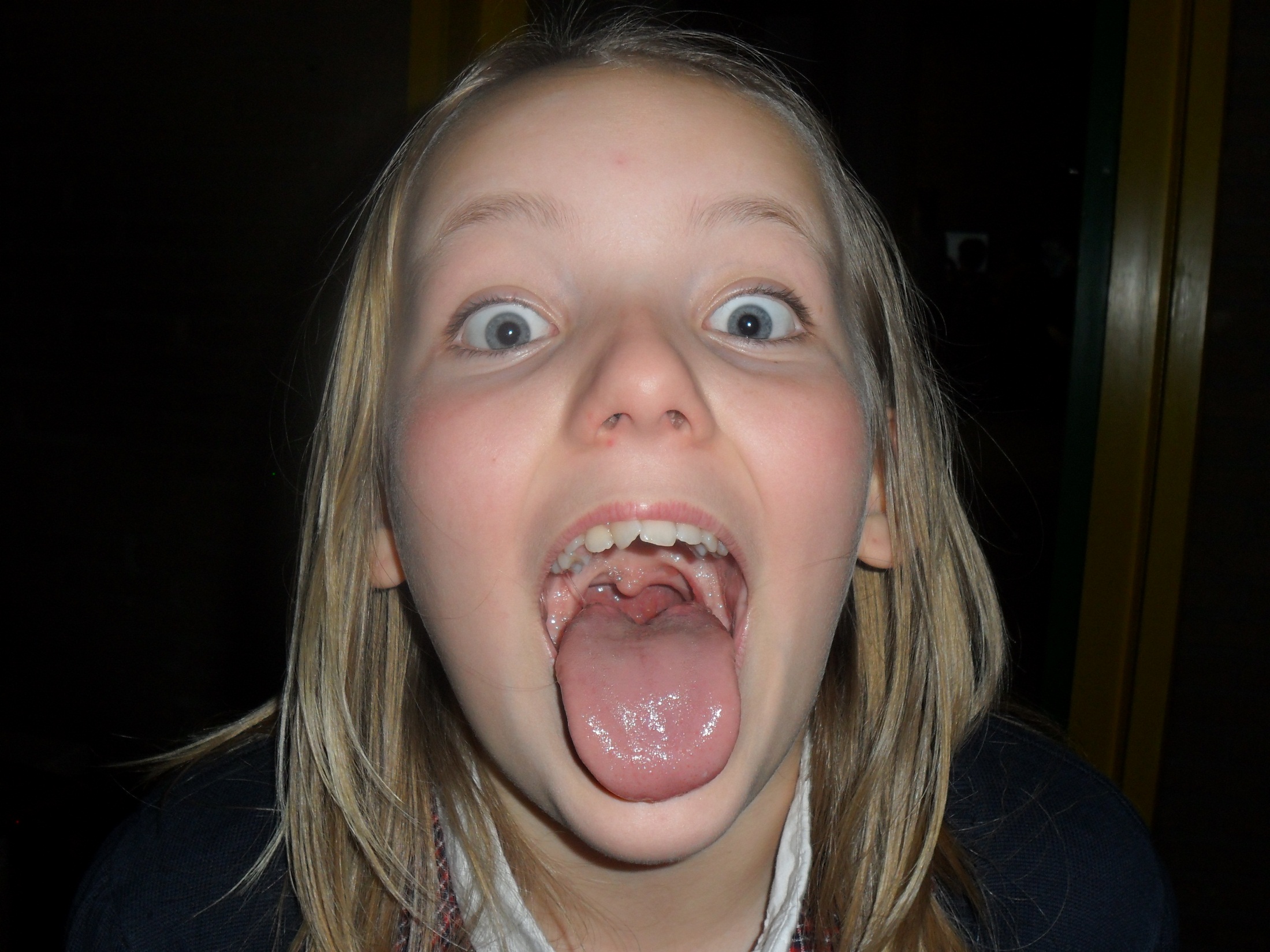 Kei, mega, super, vet cool!!!!!!!!!!!
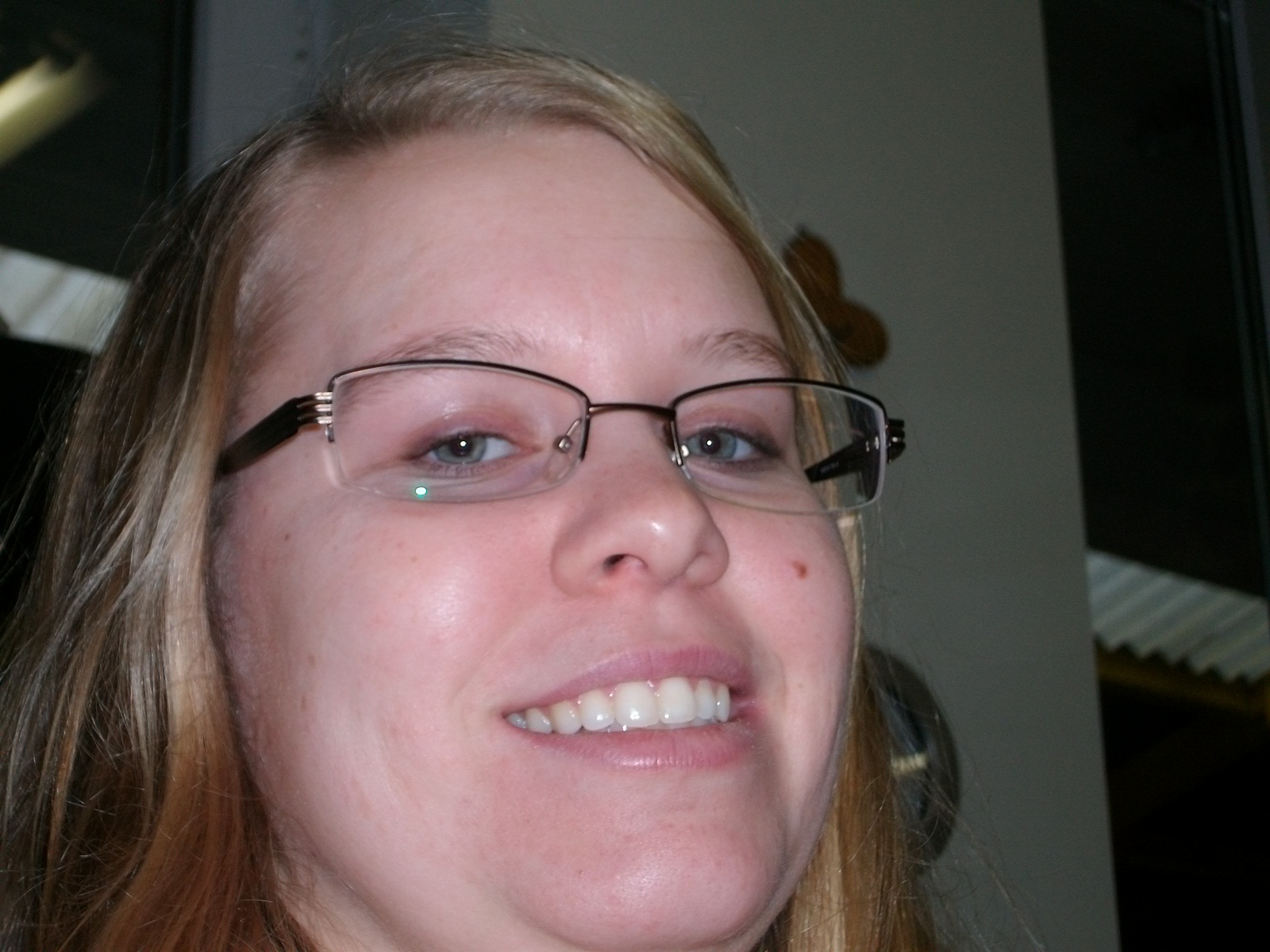 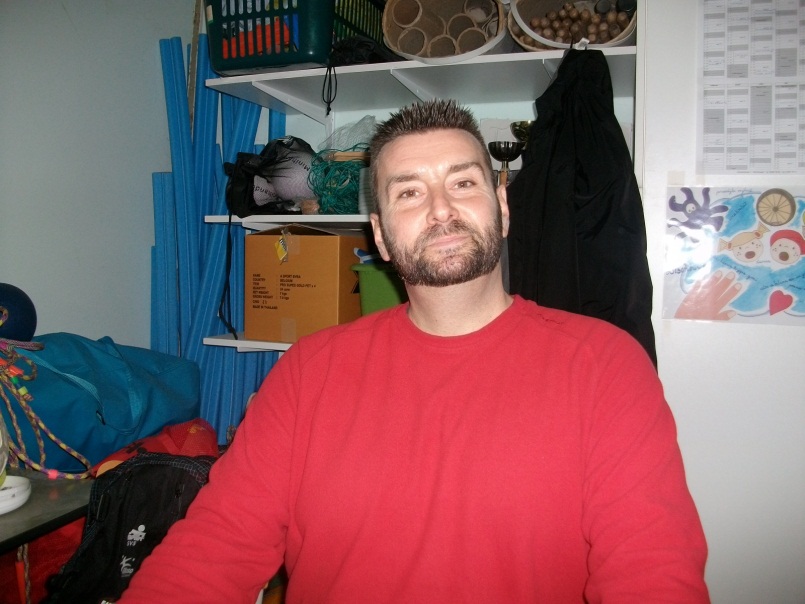 Zelfs de leerkrachten vinden het super leuk!!!!!!!!!!!!!!!!!!!!!
de serieuze momenten!
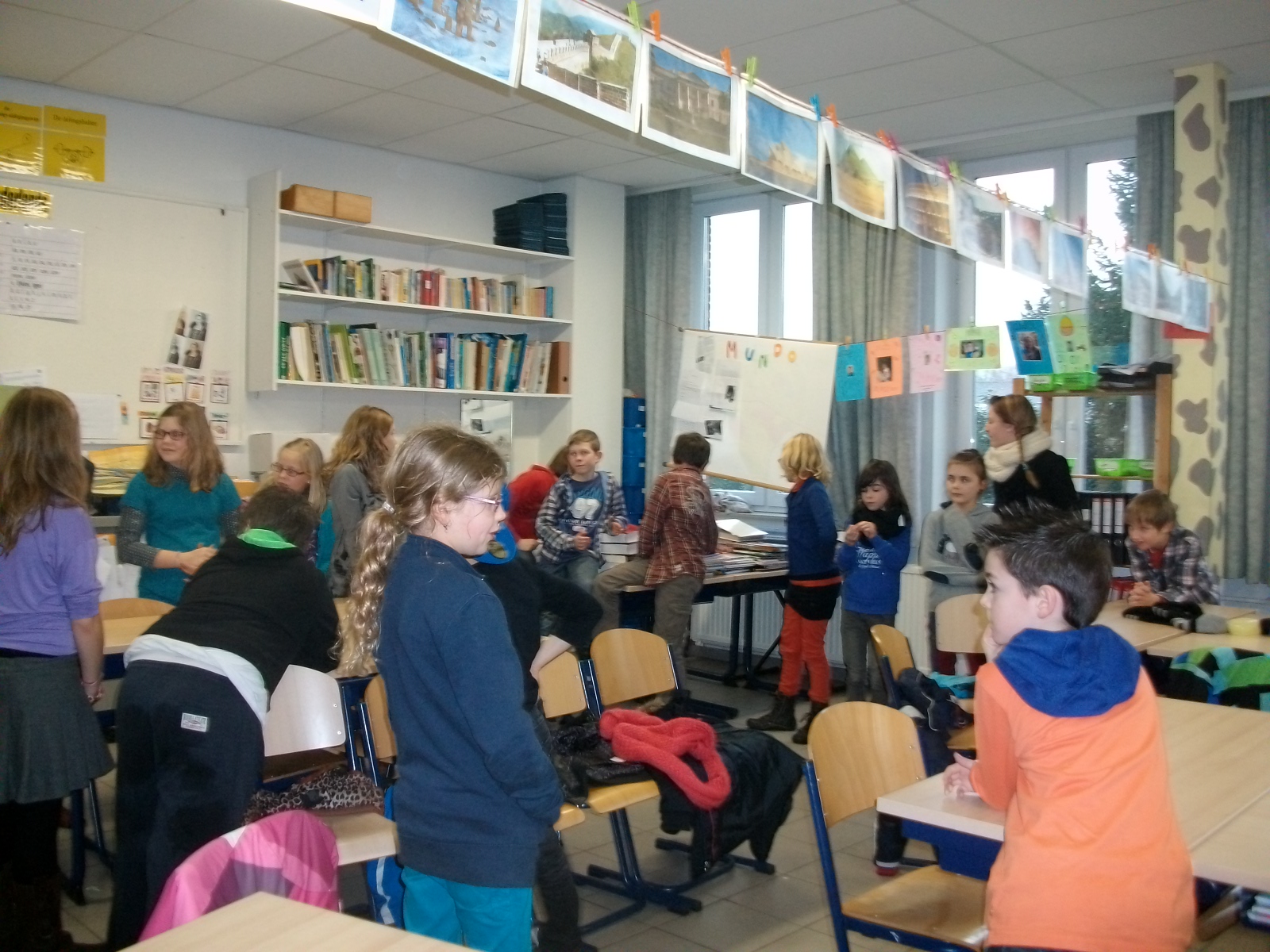 De ijverige klas
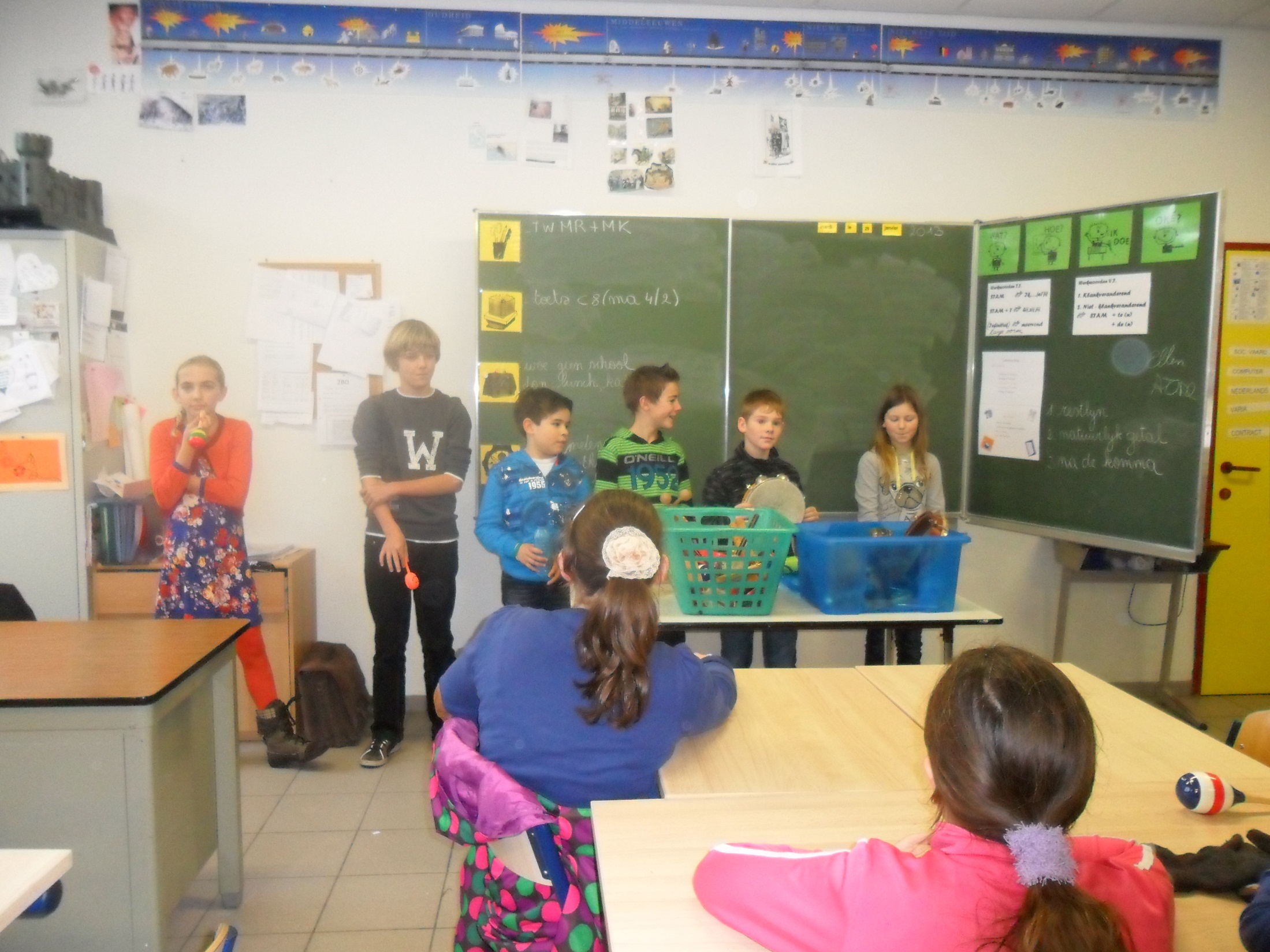 Hard aan het werk
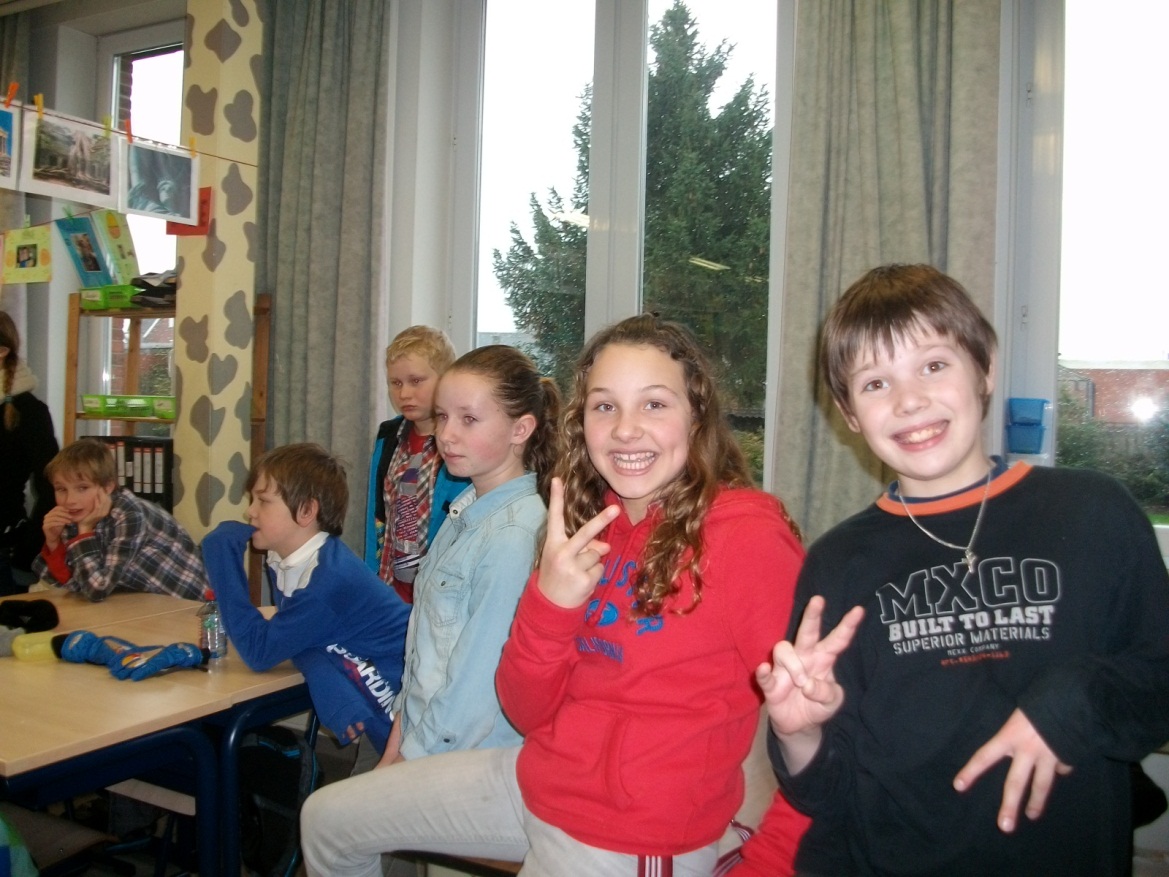 Peace!!!
Einde
    !!!